Taking your practice to the next level
3 KEY DISCIPLINES FOR WOMEN
FINANCIAL PROFESSIONALS
For financial professional use only.  Not for use with the public.
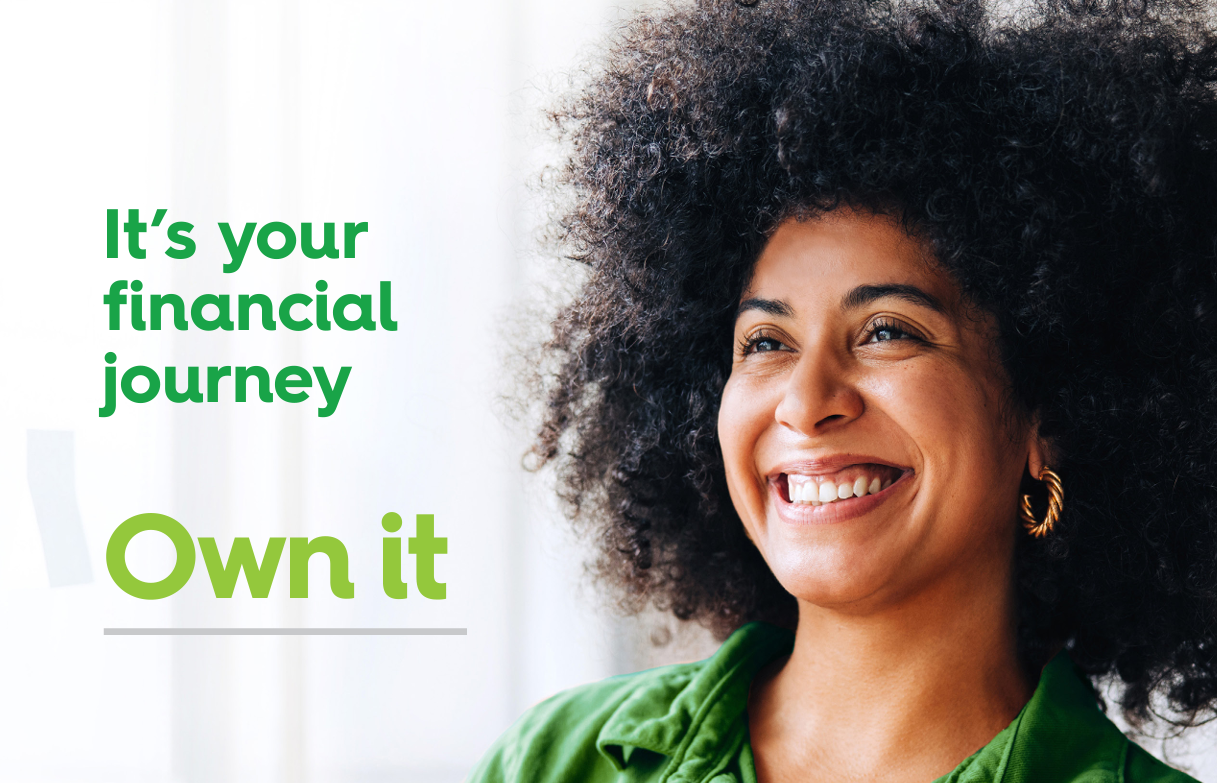 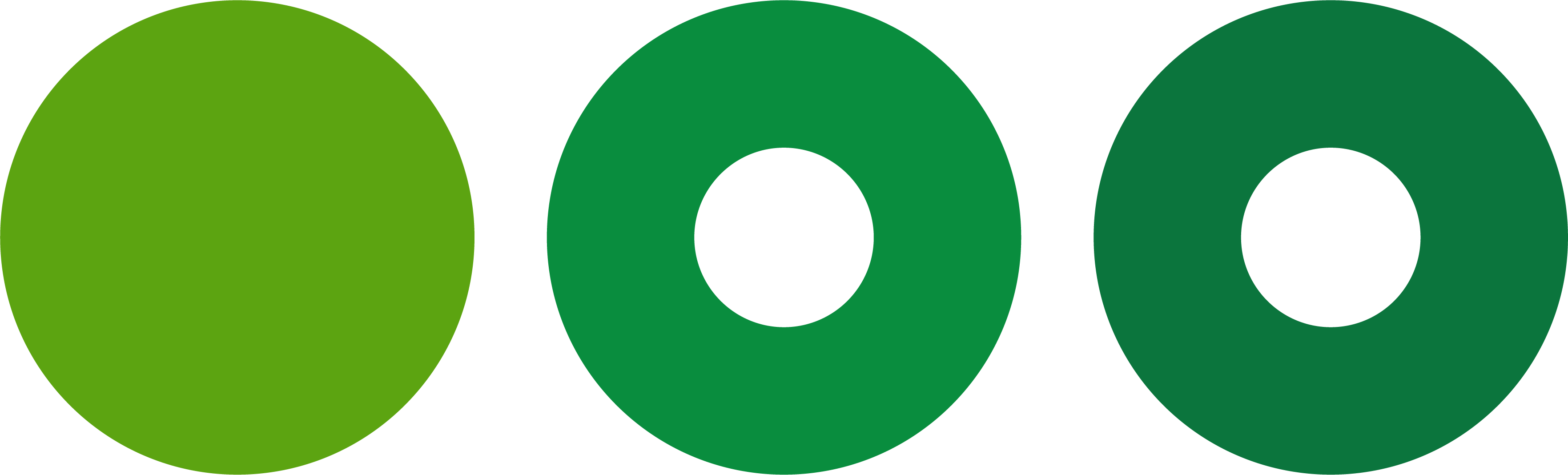 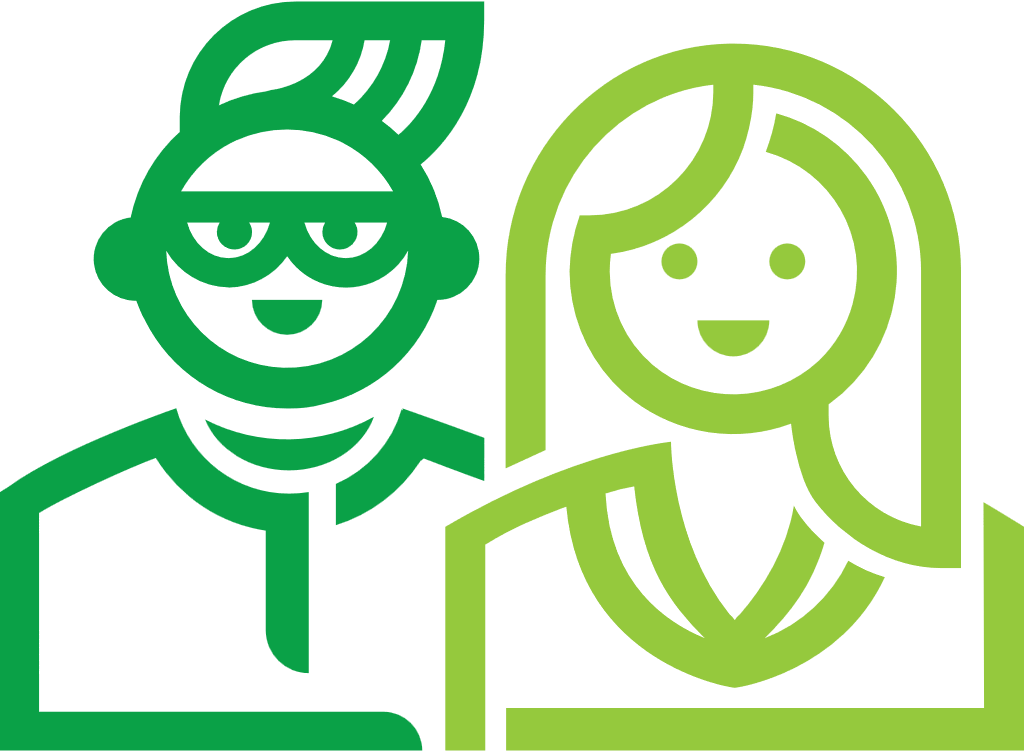 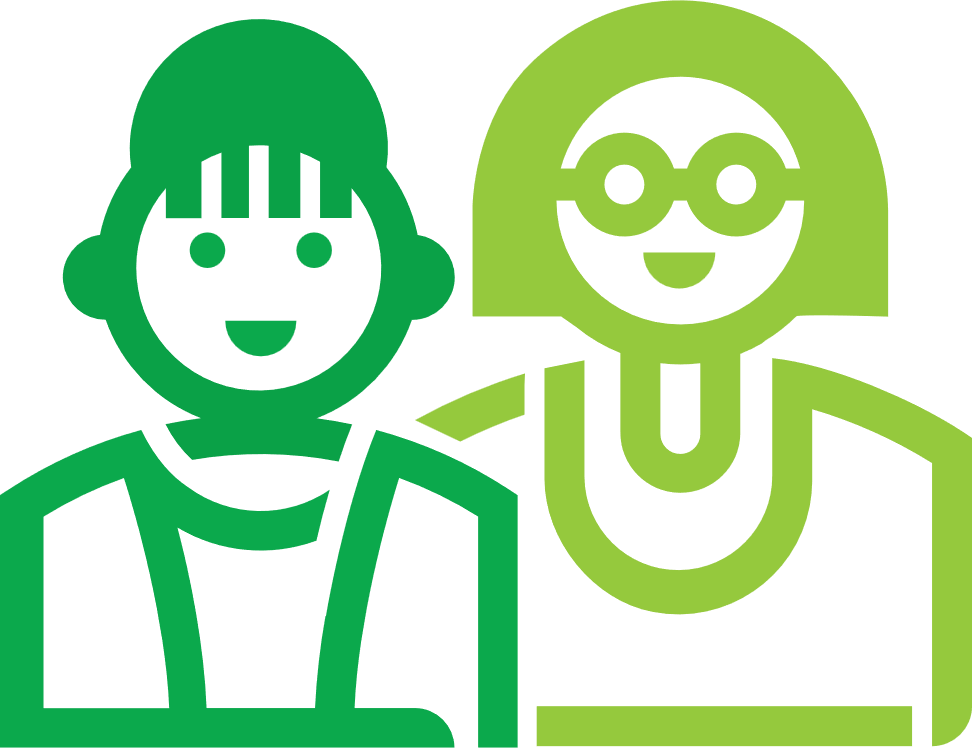 69%
of women prefer to speak to a female financial adviser.
Nazir, Sahar. More that two thirds of women prefer female financial advisors. Professional Advisor. Published March 8, 2024. https://www.professionaladviser.com/news/4183501/thirds-women-prefer-female-financial-advisers
[Speaker Notes: Read slide

This is incredible news for new and veteran women financial professionals who want to grow their practices. 

When looking for a financial professional, women don’t necessarily prefer to work with a woman, but they do tend to look for a trusting and collaborative relationship. 

Let’s look at how you can set up your practice to attract and serve this market and ultimately increase the value of your business.]
Phases of growth
Mature
Developing
Emerging
Prime
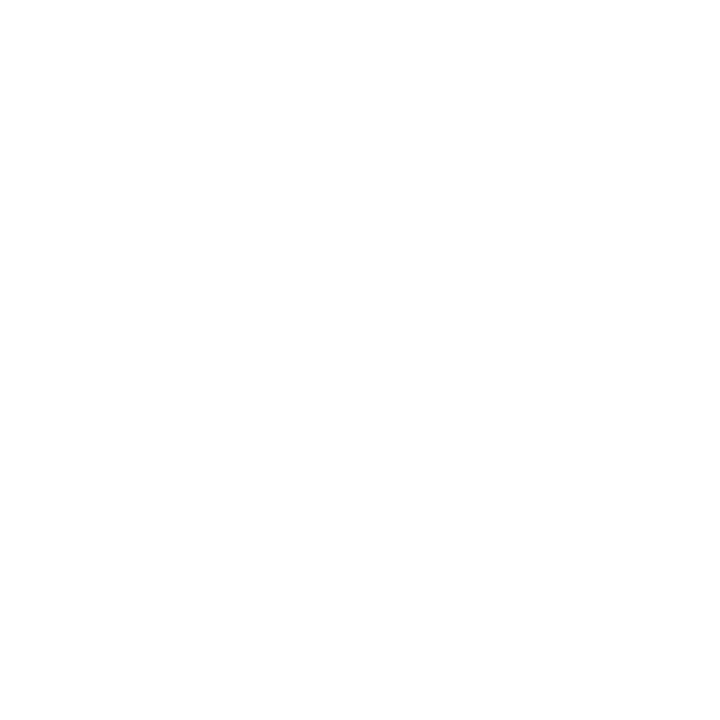 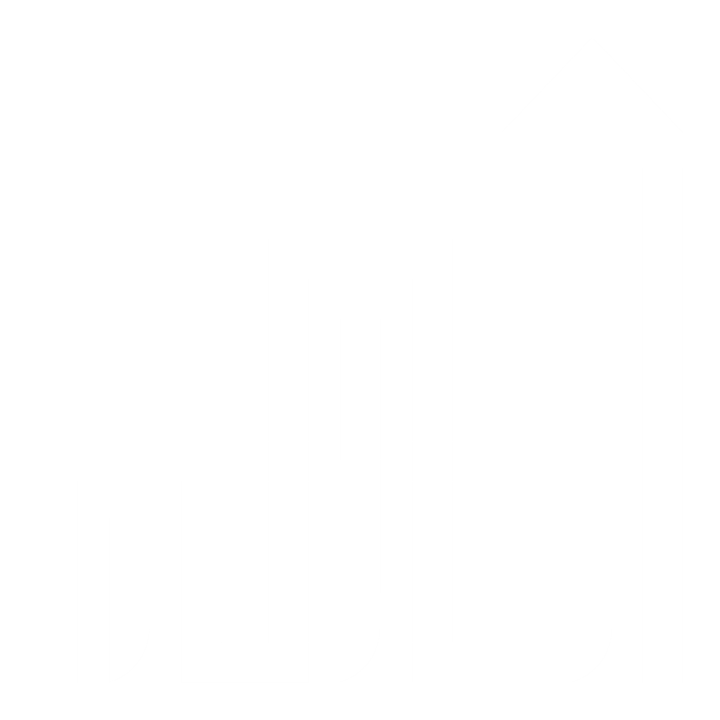 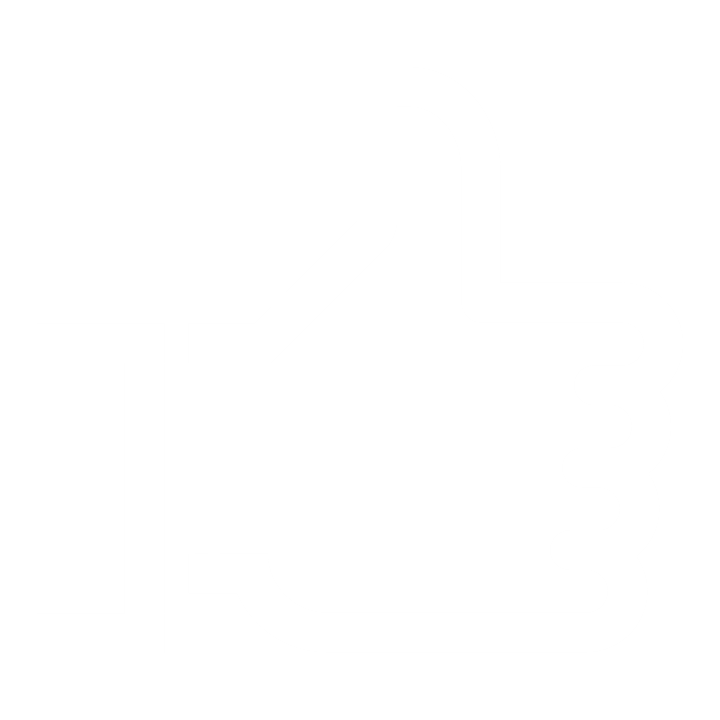 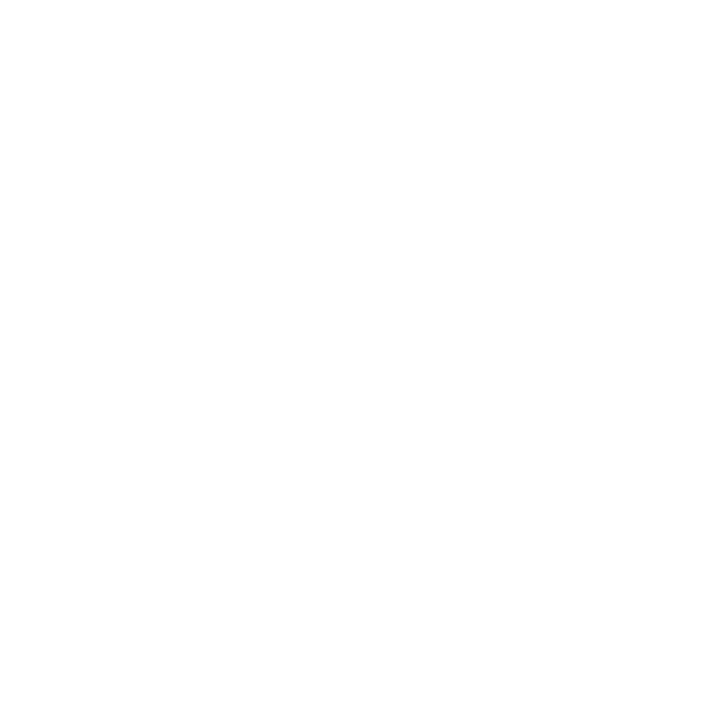 Financial professionals in this phase focus on building their practice, working with as many clients as possible.
The emotional roller coaster begins to level off now that you realize you’re in the business  to stay.
An end for some financial professionals, a new beginning for others. Growth is derived from clients primarily within specified target markets.
A true sense of mission begins to build and profitability becomes a stronger focus for financial professionals  in this phase.
[Speaker Notes: Like any business, your practice will experience different phases. Each phase has its own characteristics and presents unique pitfalls and opportunities. Let’s look at the 4 different phases of growth [read slide].

You can build a valuable practice by refining your marketing strategy, implementing a practice management model and expanding your team along the way. 

In the process, you can strengthen your practice so you’re in a better financial position when you’re ready to sell your business down the road.]
Women face unique challenges
3 Key disciplines for women financial professionals
[Speaker Notes: How can you set up your practice to attract and serve this market and ultimately increase the value of your business?]
1
Refine yourmarketing strategy
To get to the prime phase:

Identify a target market that has results potential.

Create a marketing plan and identify activities to reach them. 

Incorporate a range of activities such as social media marketing, association marketing and networking to reach the right people and find quality prospects who turn into regular clients.
Financial professionals in the… 
Developing phase: should have one goal in mind - talk to as many people as possible. 

Emerging phase: begin identifying the types of clients they enjoy working with most and plan to make them the foundation of their practice.
 
Mature and Prime phases: marketing is about staying in front of clients while enjoying the benefits of a successful practice.
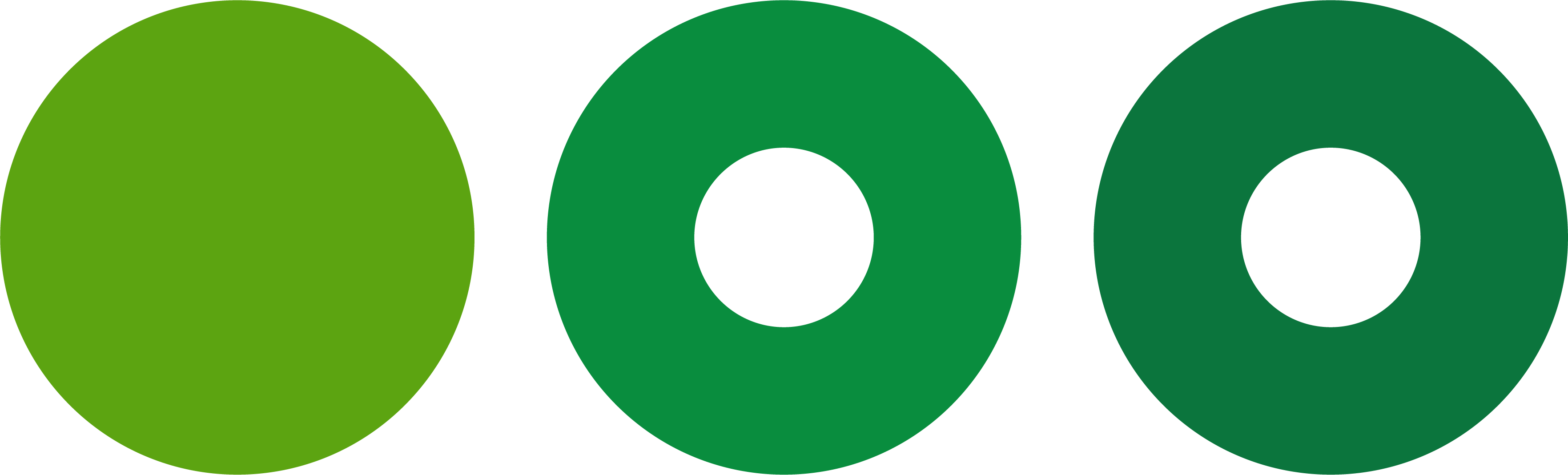 [Speaker Notes: [Read slide]

To get to the "Prime phase," identify a target market that has results potential. For many women financial professionals, their target market is women — and for good reason. Remember those stats at the beginning? Women in America have a lot of “wallet share.” Whomever you decide to work with, it’s crucial that you create a marketing plan and identify activities to reach them. Incorporate a range of activities such as social media marketing, association marketing and networking to reach the right people and find quality prospects who turn into regular clients.]
2
Implement a practice management model
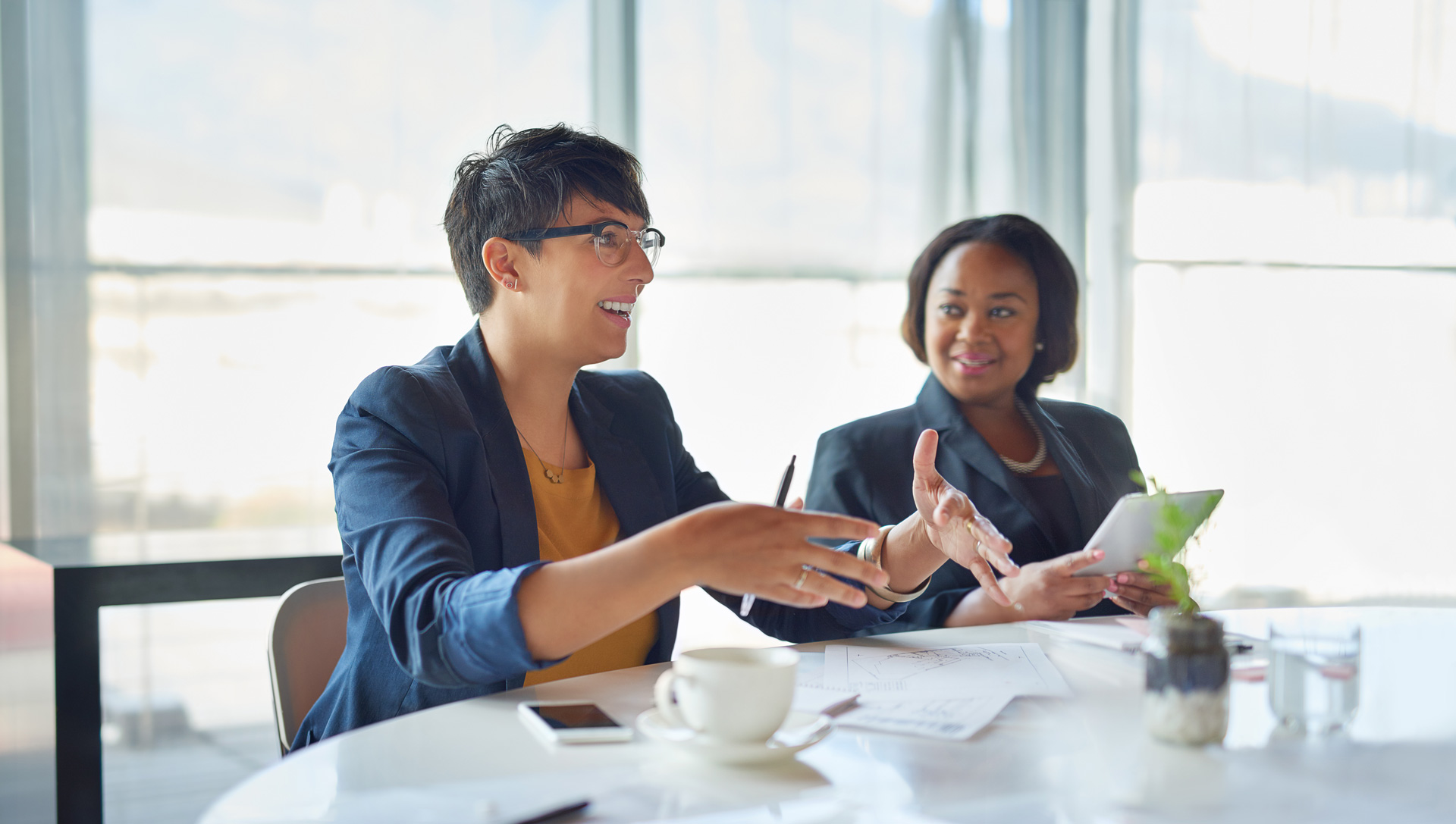 Focus on practice management and marketing for new clients. Minimize wasted time, maximize efforts and achieving the desired value of your hard work. 

Examine your client base and document how you spend your time. Consider how much business you do with each client, referrals received and overall engagement in your practice. Then draft a service model to meet their needs. 

Maintaining regular contact with clients is imperative, but setting expectations is equally vital. Incorporate multiple communication methods so you can serve each individual appropriately without it being extremely time intensive.
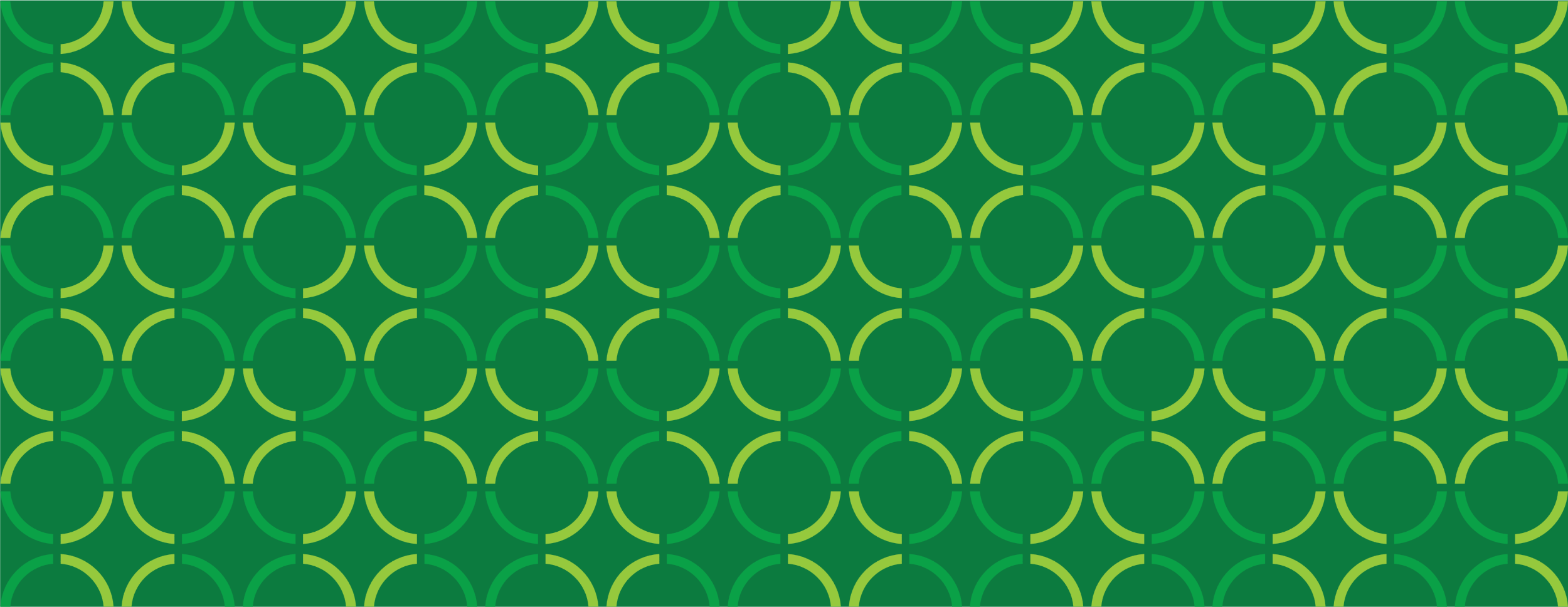 Developing
Emerging
Prime
Mature
[Speaker Notes: In the Emerging and Prime phases, focus on practice management and marketing for new clients. Simply defined, practice management means minimizing wasted time, maximizing efforts and achieving the desired value of your hard work. 

Begin by examining your client base and documenting how you spend your time. It’s important to treat your clients like the individuals they are. Consider how much business you do with each client, referrals received and overall engagement in your practice. Then draft a service model to meet their needs. 

Maintaining regular contact with clients is imperative, but setting expectations is equally vital. Incorporate multiple communication methods so you can serve each individual appropriately without it being extremely time intensive. Your most engaged clients should get the same level of engagement from you; however, others may be less involved and prefer an email newsletter as opposed to regular calls. Understanding ways to automate touch points with clients can also help you be more efficient.]
3
Expandyour team
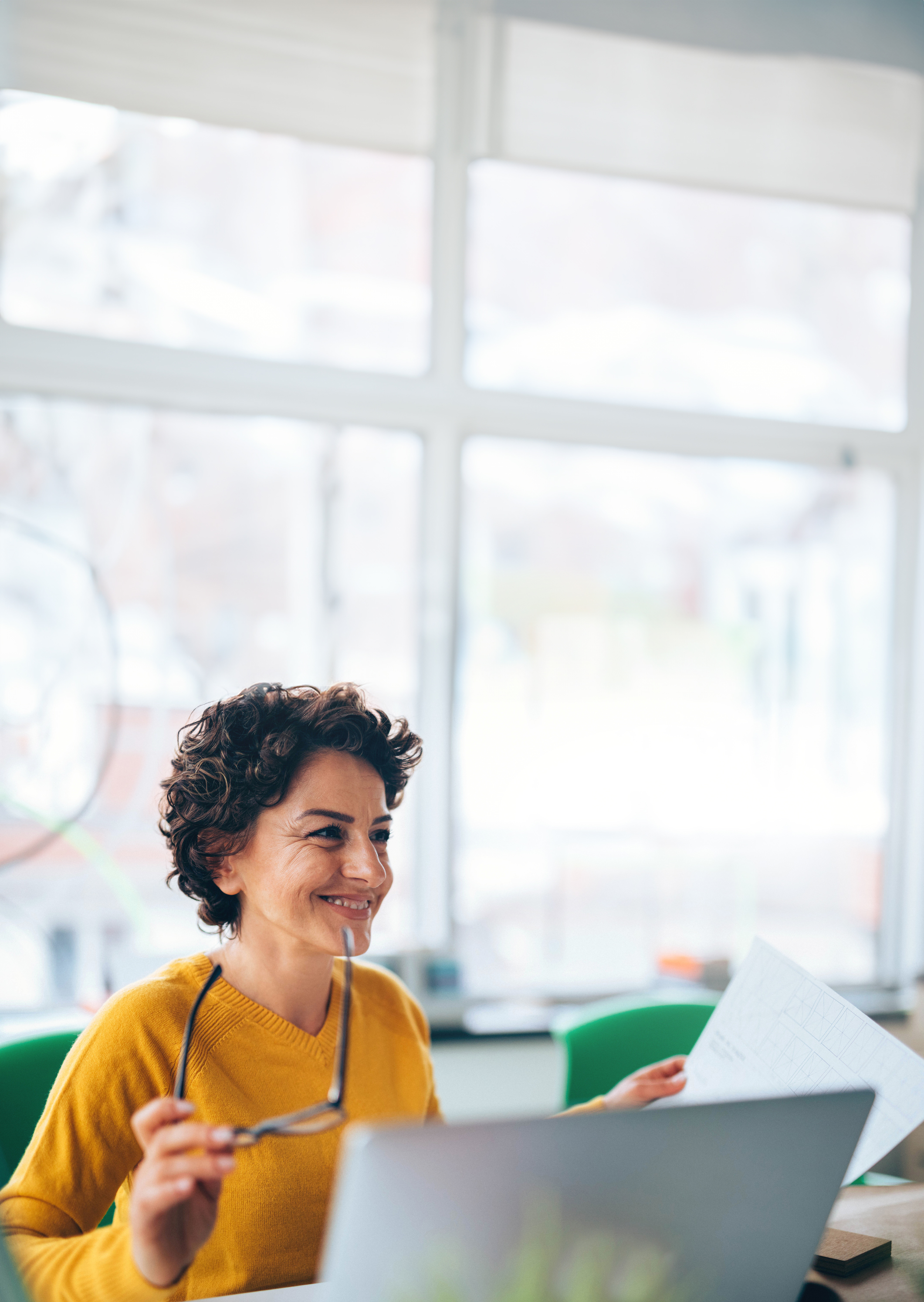 No business can survive alone — support is critical. From office administration to marketing support, from training and development to practice management and succession planning, you need help to grow. 

The more your practice grows, the more support you’ll need. What works today may not be the best approach for your future. It’s important to understand the different support systems available, who offers what and how each system or combination of systems can help your practice.
[Speaker Notes: No business can survive alone — support is critical. From office administration to marketing support, from training and development to practice management and succession planning, you need help to grow. Benefits, recognition, development opportunities, technology expertise and other support systems help  you better serve existing clients and build your businesses. 

The more your practice grows, the more support you’ll need. What works today may not be the best approach for your future. It’s important to understand the different support systems available, who offers what and how each system or combination of systems can help your practice. Maybe you need to hire staff or look to external resources. Keeping this in mind will help you grow consistently.]
Women often have innate skills that make them excellent financial professionals
They’re natural collaborators and listeners, and typically good at nurturing trusting relationships, communicating effectively and sharing experiences with others. 

You can thrive at what you do best by applying these natural skills in developing client relationships while incorporating the key disciplines to take your practice to the next level.
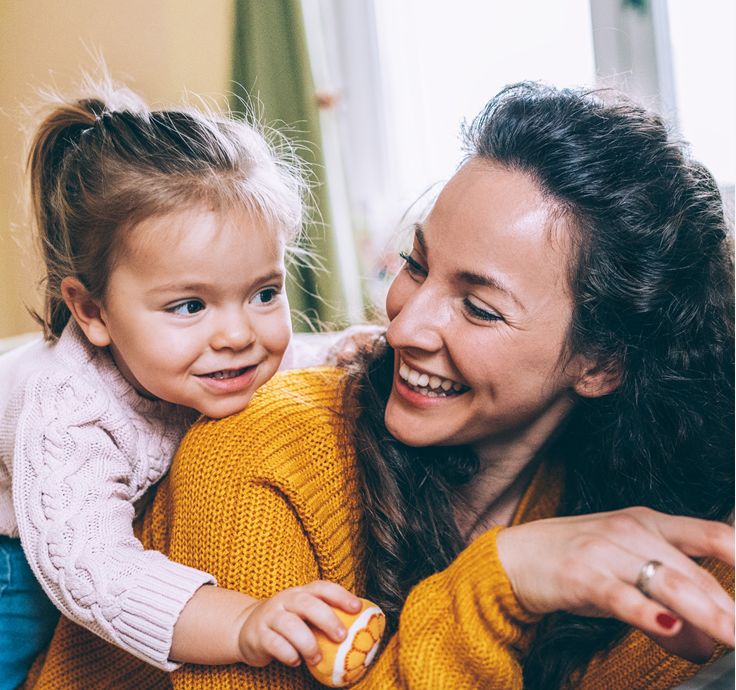 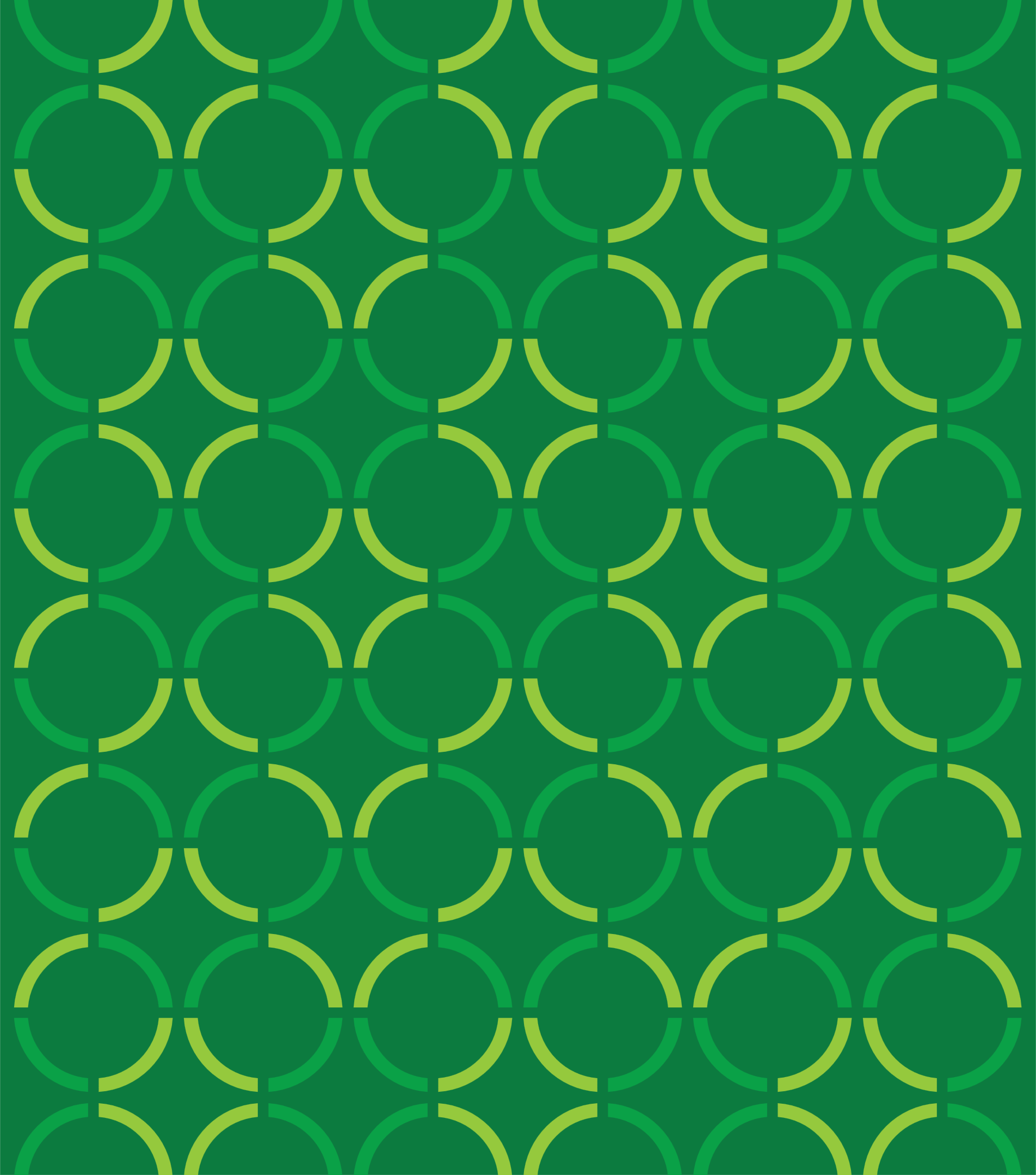 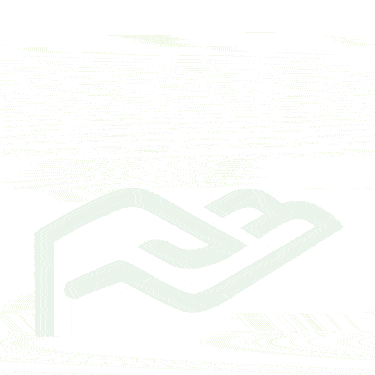 [Speaker Notes: Women often have innate skills that make them excellent financial professionals. 

They're natural collaborators and listeners, and typically good at nurturing trusting relationships, communicating effectively and sharing experiences with others. 

You can thrive at what you do best by applying these natural skills in developing client relationships while incorporating the key disciplines to take your practice to the next level.]
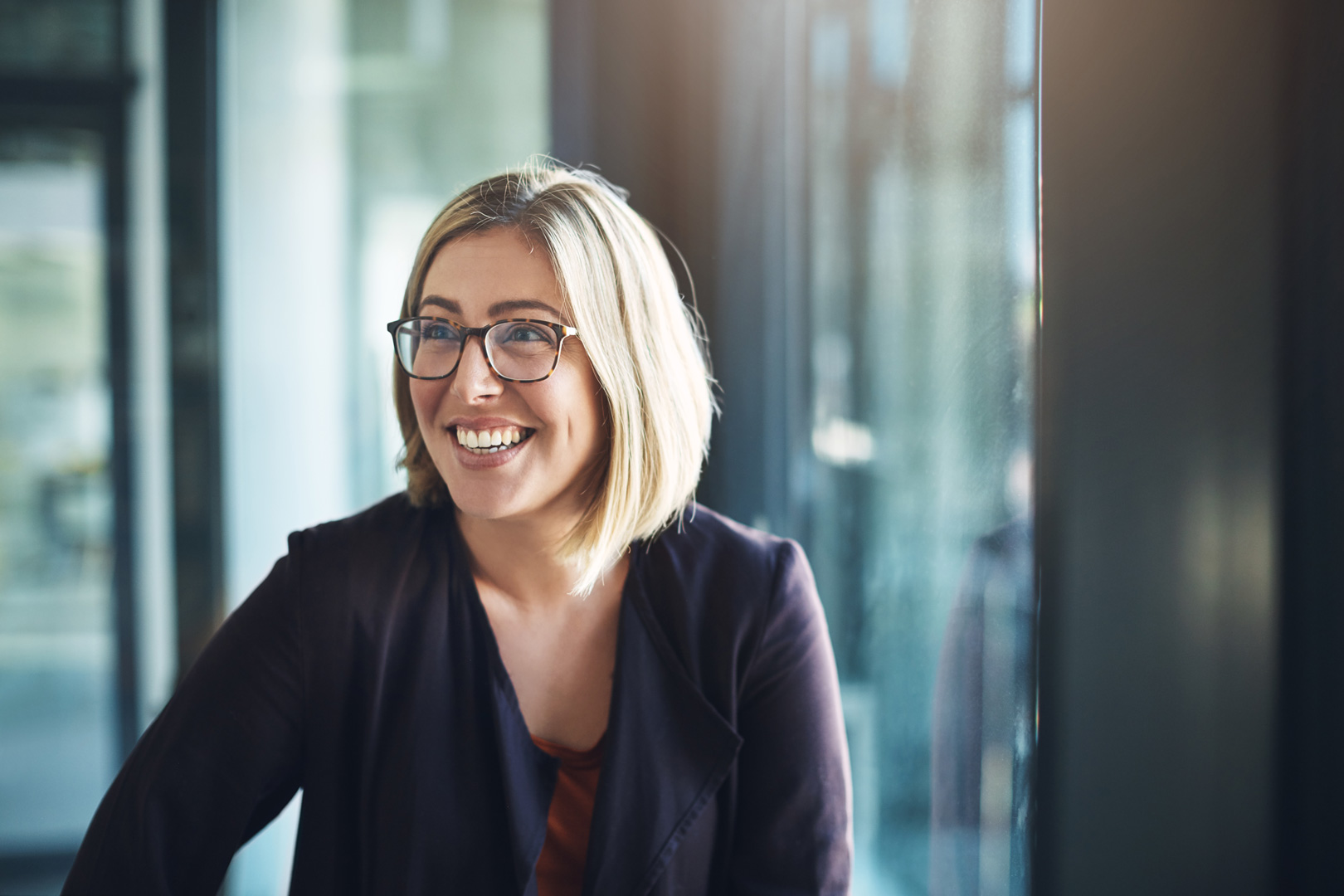 Take your practice to the next level — we’ll help you get there
At Securian Financial, we believe whole-heartedly that women financial professionals are crucial to this business. Success generates success, which is why we provide meaningful support to women financial professionals. Our culture is cultivated around collaboration and development to help you take your practice to the next level.
[Speaker Notes: Refining your marketing strategy, implementing a practice management model and expanding your team will help you get the most out of your practice and increase its value. But you don’t have to go it alone. 

At Securian Financial, we believe whole-heartedly that women financial professionals are crucial to this business. Success generates success, which is why we provide meaningful support to women financial professionals. Our culture is cultivated around collaboration and development to help you take your practice to the next level.]
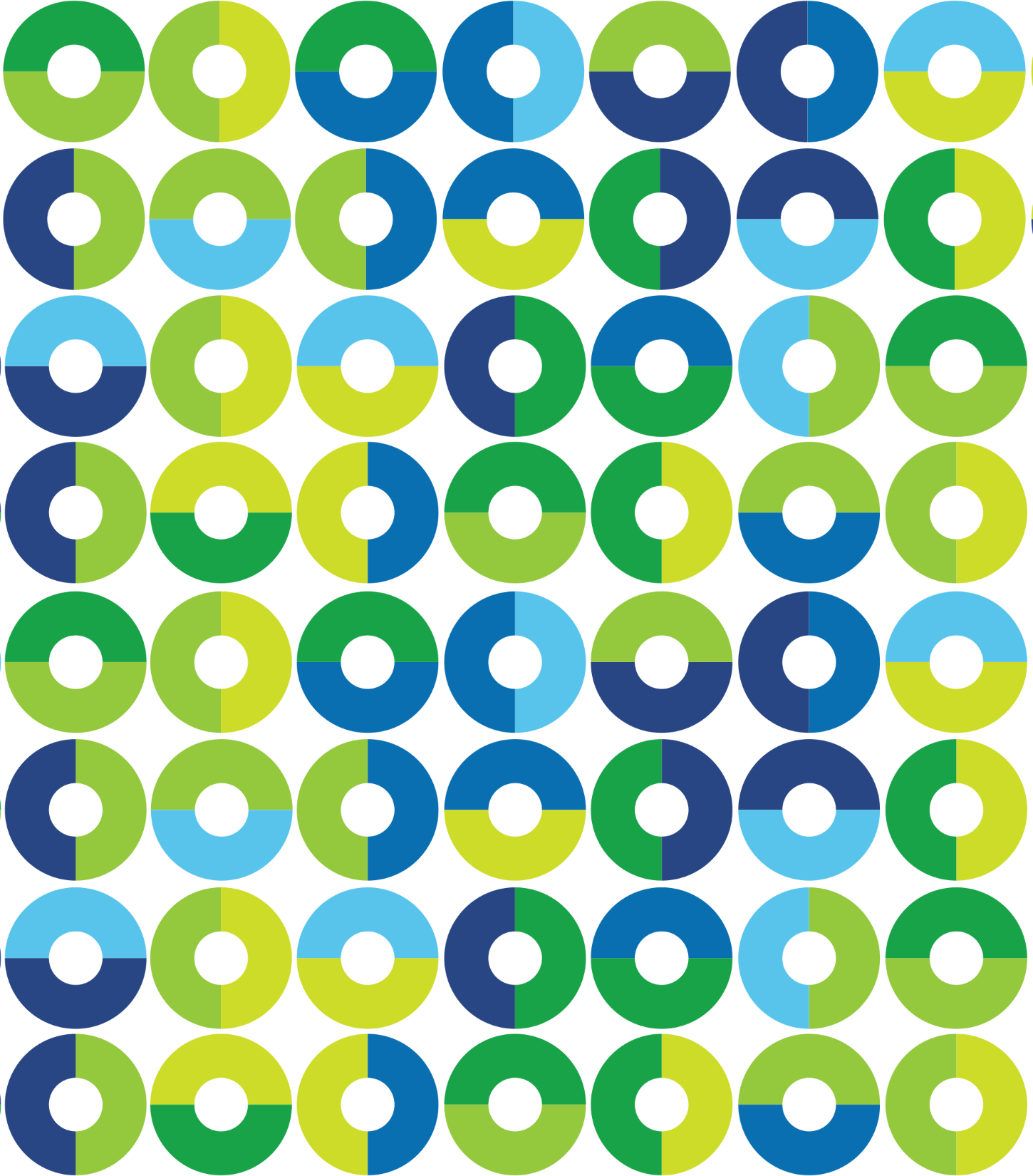 Contact us
For additional sales strategies or other ways to help grow your business, contact your individual sales support teams.

For life insurance:
1-888-413-7860, option 1 
(Independent distribution group)

1-877-696-6654 
(Broker-dealer)

For Annuities:
1-866-335-7355
An annuity is intended to be a long-term, tax-deferred retirement vehicle. Earnings are taxable as ordinary income when distributed, and if withdrawn before age 59½, may be subject to a 10% federal tax penalty. If the annuity will fund an IRA or other tax qualified plan, the tax deferral feature offers no additional value. Qualified distributions from a Roth IRA are generally excluded from gross income, but taxes and penalties may apply to non-qualified distributions. Please consult a tax advisor for specific information. There are charges and expenses associated with annuities, such as surrender charges (deferred sales charges) for early withdrawals. 
Please keep in mind that the primary reason to purchase a life insurance product is the death benefit.
Life insurance products contain charges, such as Cost of Insurance Charge, Cash Extra Charge, and Additional Agreements Charge (which we refer to as mortality charges), and Premium Charge, Monthly Policy Charge, Policy Issue Charge, Transaction Charge, Index Segment Charge, and Surrender Charge (which we refer to as expense charges). These charges may increase over time, and these policies may contain restrictions, such as surrender periods. Policyholders could lose money in these products.
These materials are for informational and educational purposes only and are not designed, or intended, to be applicable to any person’s individual circumstances. It should not be considered investment advice, nor does it constitute a recommendation that anyone engage in (or refrain from) a particular course of action. Securian Financial Group, and its subsidiaries, have a financial interest in the sale of their products.
Insurance products are issued by Minnesota Life Insurance Company in all states except New York. In New York, products are issued by Securian Life Insurance Company, a New York authorized insurer. Minnesota Life is not an authorized New York insurer and does not do insurance business in New York. Both companies are headquartered in St. Paul, MN. Product availability and features may vary by state. Each insurer is solely responsible for the financial obligations under the policies or contracts it issues. 
Securian Financial is the marketing name for Securian Financial Group,Inc., and its subsidiaries. Minnesota Life Insurance Company and Securian Life Insurance Company are subsidiaries of Securian Financial Group, Inc.
For financial professional use only. Not for use with the public. This material may not be reproduced in any form where it would be accessible to the general public.
Securian Financialsecurian.com
400 Robert Street North, St. Paul, MN 55101-2098©2024 Securian Financial Group, Inc. All rights reserved.
F00000 Rev 11-2024   DOFU 12-20244027993